Scuola di Specializzazione in GENETICA MEDICA
Direttore: Prof.ssa Daniela Turchetti
Dipartimento di Scienze Mediche e Chirurgiche (DIMEC)
Piano didattico della Scuola 
Didattica frontale
I anno




II anno



III anno




IV anno
Rete formativa della Scuola
Struttura di sede:
IRCCS POLICLINICO DI SANT’ORSOLA - BOLOGNA (UOC GENETICA MEDICA)

Strutture collegate:
AZIENDA USL DELLA ROMAGNA - GENETICA MEDICA
AZIENDA OSPEDALIERO-UNIVERSITARIA DI MODENA - GENETICA MEDICA  
ARCISPEDALE SANTA MARIA NUOVA DI REGGIO EMILIA- GENETICA MEDICA 
AZIENDA OSPEDALIERA UNIVERSITARIA DI PARMA - GENETICA MEDICA 
ISTITUTO ORTOPEDICO RIZZOLI - GENETICA MEDICA
ISTITUTO DELLE SCIENZE NEUROLOGICHE DI BOLOGNA - LABORATORIO DI NEUROGENETICA
A.O.U.OSPEDALI RIUNITI - ANCONA - SOSD MALATTIE RARE E CITOGENETICA

Strutture complementari:
IRCCS POLICLINICO DI SANT’ORSOLA – BOLOGNA: tutte le UUOO
ISTITUTO ORTOPEDICO RIZZOLI: tutte le UUOO
AZIENDA USL BOLOGNA: tutte le UUOO
OSPEDALE CIVILE NUOVO S. MARIA DELLA SCALA – IMOLA: tutte le UUOO
Skills da raggiungere secondo il D.I. 68/2015
«Lo specialista in Genetica Medica deve aver maturato conoscenze scientifiche e professionali nel settore della Genetica Medica, Clinica e di Laboratorio, e deve essere in grado di fornire informazioni utili all’inquadramento, al controllo e alla prevenzione delle malattie genetiche; assistere altri specialisti nel riconoscimento, nella diagnosi e nella gestione di queste malattie; conoscere, gestire e interpretare i risultati delle analisi di laboratorio di supporto alla diagnosi delle malattie genetiche.

Ai fini del conseguimento di questi obiettivi lo specialista in Genetica Medica deve avere maturato conoscenze teoriche, scientifiche e professionali relativamente alle basi biologiche delle malattie genetiche, cromosomiche, geniche e complesse a larga componente genetica. 
Le caratteristiche di trasversalità della specializzazione richiedono che lo specializzando sviluppi conoscenze specifiche nelle patologie eredo-familiari e genetiche, comprese quelle da mutazione somatica, ed acquisisca conoscenze teoriche e pratiche nella consulenza genetica e nelle attività del laboratorio di genetica medica in ambito citogenetico, molecolare, genomico e immunogenetico, finalizzandole alle applicazioni cliniche in ambito diagnostico, prognostico e di trattamento.»
Sbocchi occupazionali
È di specifica competenza del medico specialista in Genetica Medica l’attività di Consulenza Genetica:
presso strutture cliniche di Genetica Medica (pubbliche o private)
presso ambulatori e laboratori privati (necessità di percorsi multidisciplinari)

Le strutture di Genetica Medica offrono alle persone e alle loro famiglie la consulenza genetica ed i test genetici finalizzati ad individuare eventuali patologie genetiche. 
Le peculiarità delle Strutture di Genetica Medica, come quelle delle altre discipline ad elevato contenuto tecnico-scientifico ed alta specializzazione, consistono in vari aspetti:
 -   la continua e rapida evoluzione delle conoscenze nella disciplina devono essere coerentemente trasferite ed integrate nella pratica clinica; 
la necessità di aggiornamento culturale e scientifico degli operatori del settore; 
la necessità di formazione degli operatori sanitari di altre discipline e di informazione al pubblico; 
le forti connotazioni psicologiche ed etiche correlate alla valenza dei temi trattati (salute, malattia, procreazione, qualità e aspettative di vita) che coinvolgono non solo il consultando ma anche i familiari. 
 (Tratto dalla Relazione della Commissione Ministeriale per la Genetica nel Servizio Sanitario Nazionale)
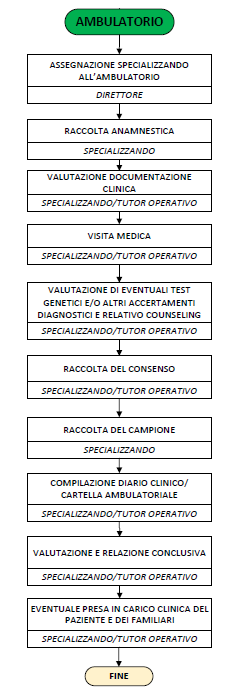 Tirocinio
Suddiviso in 8 semestri
Prof.ssa Daniela Turchetti
Dipartimento di Scienze Mediche e Chirurgiche
E-mail: daniela.turchetti@unibo.it